Los Días y los planetas
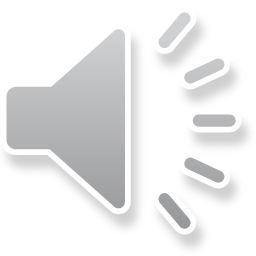 Lunes está asociado con la luna.
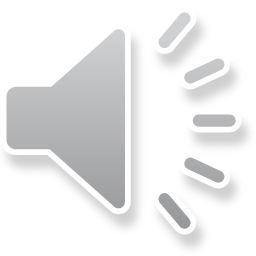 Martes está asociado con Marte.
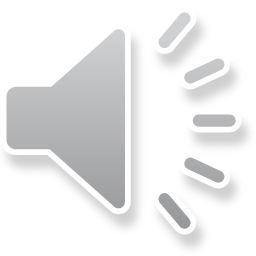 Miércoles está asociado con Mercurio.
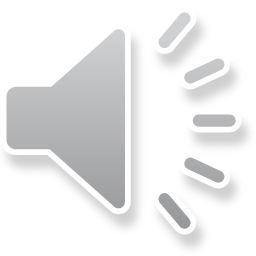 Jueves está asociado con Júpiter.
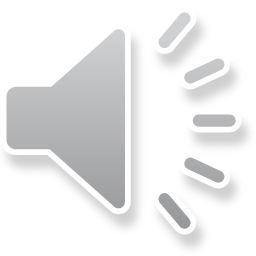 Viernes está asociado con Venus.
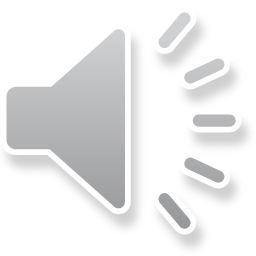 Sábado está asociado con Saturno.
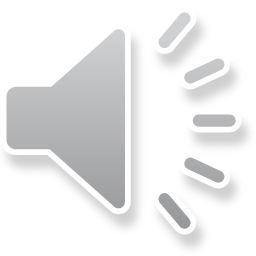 Domingo está asociado con el sol.
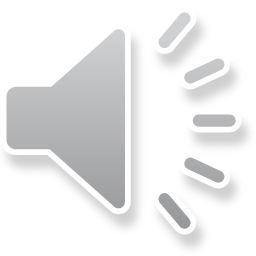